DolphinAttack: Inaudible Voice Commands
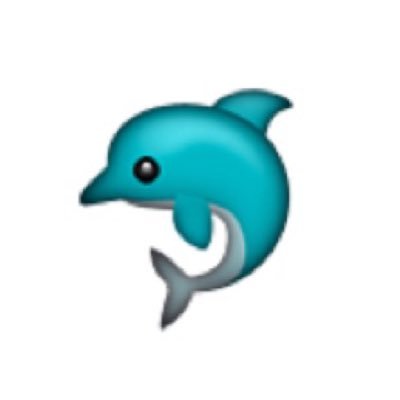 Guoming Zhang, Chen Yan, Xiaoyu Ji, Tianchen Zhang, Taimin, Zhang and Wenyuan Xu
Zhejiang University

Presenter : Hojoon Yang
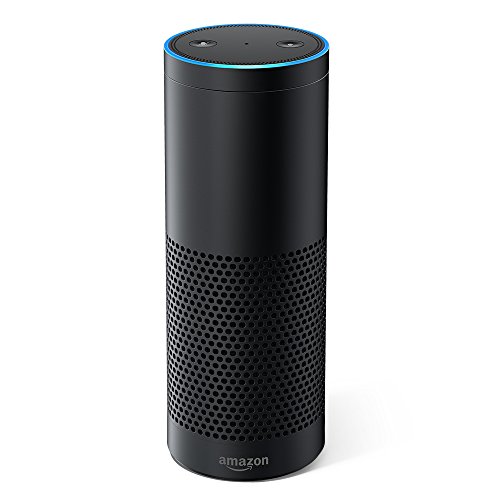 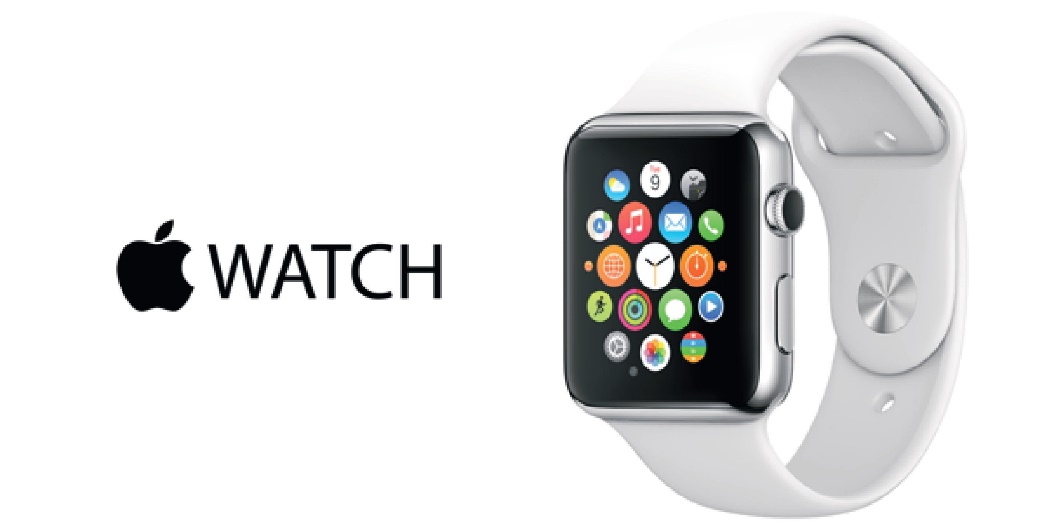 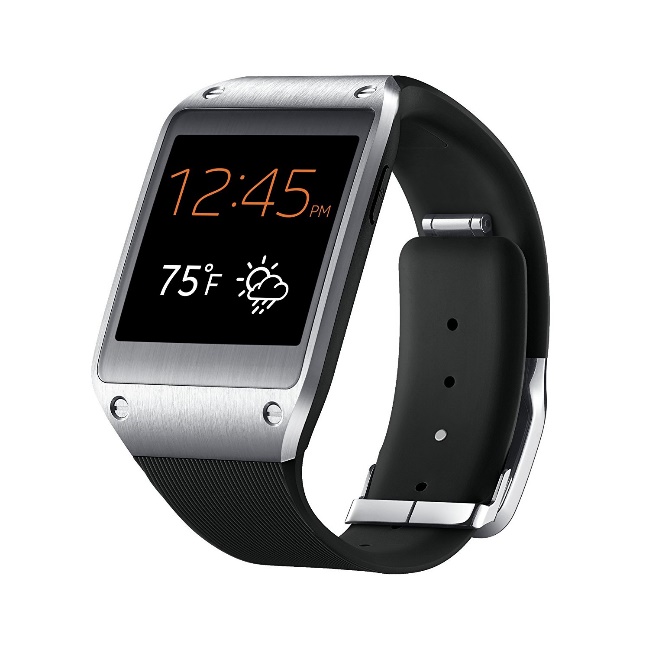 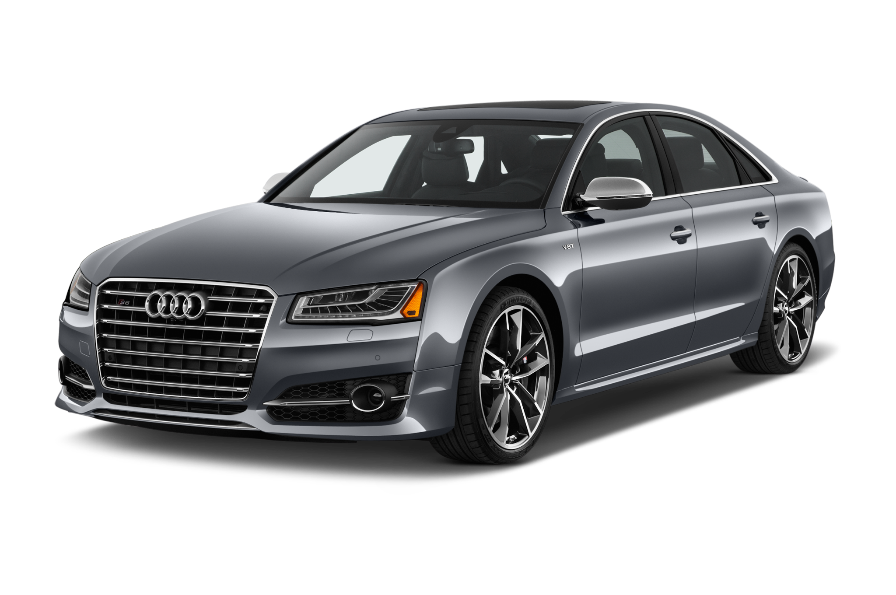 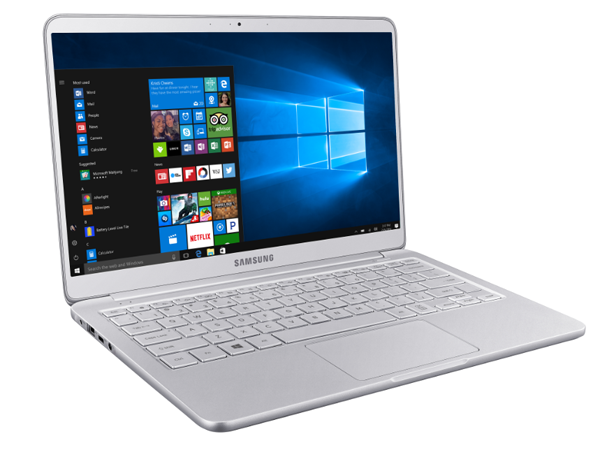 Today:
“Okay google, Text YDK I’m going on vacation tomorrow”
“Okay google, Call YDK”
“Okay google, Open Gmail”
“Okay google, Go to security101.kr”
“Okay google, Set alarm for 10 a.m.”
…
In the near future?
“Okay google, pay hojoon $100”
“Okay google, open the door”
“Okay google, unlock the car”
“Okay google, start the car”
“Okay google, set my home temperature at 60 degree”
…
Voice channel opens up new possibilities for attack
		Is voice more secure than fingerprint?	Is current implementation of 		voice recognition 		secure?
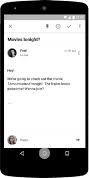 Threat model
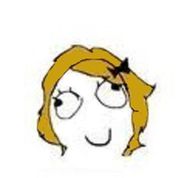 What should I do?
?
“.....”
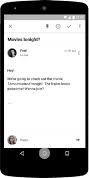 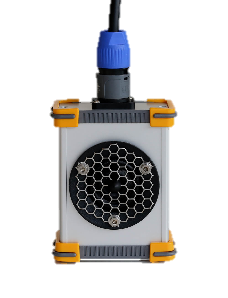 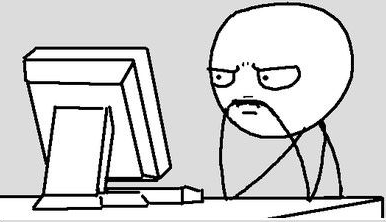 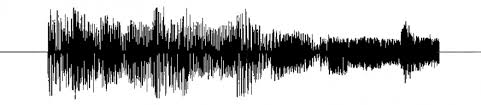 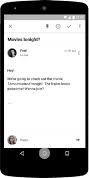 1. Audible and Intelligible
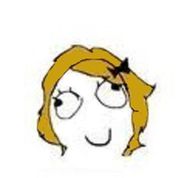 “Okay Google!”
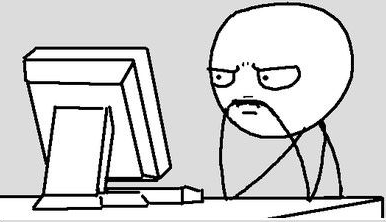 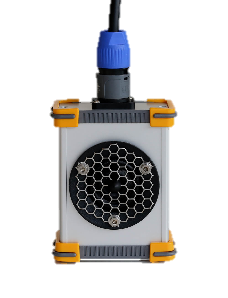 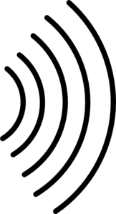 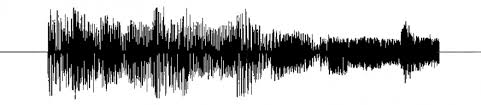 1. Audible and Intelligible
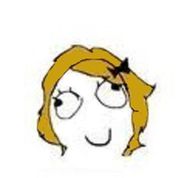 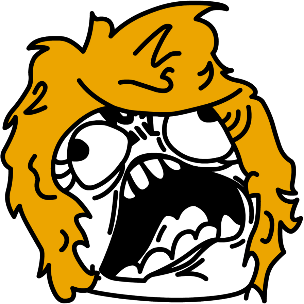 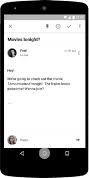 “Okay Google??”
“Okay Google!”
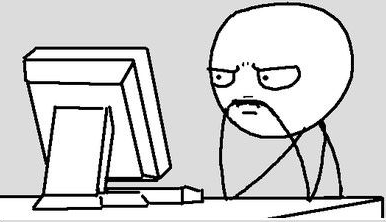 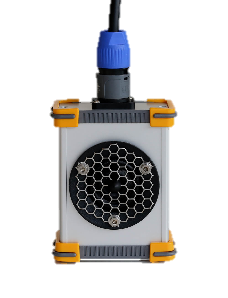 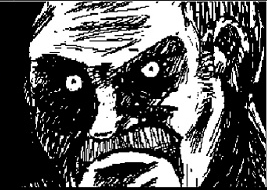 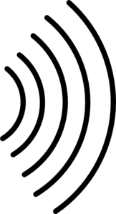 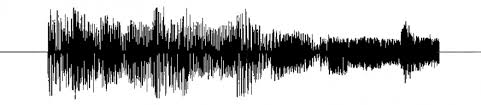 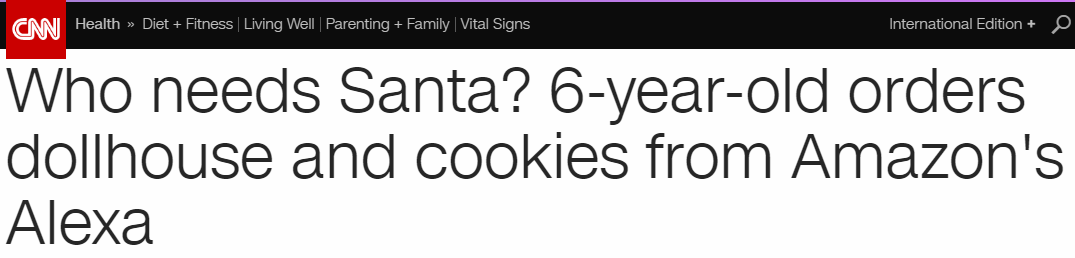 2. Audible But Not Intelligible
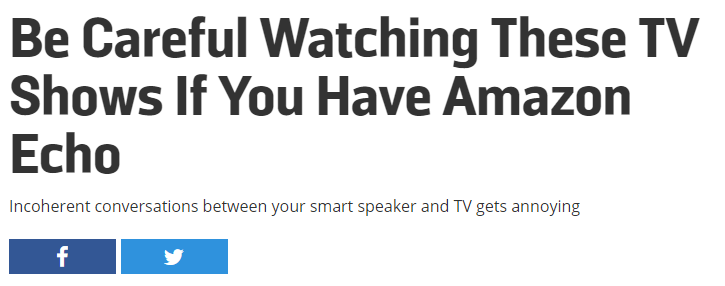 Can you play dollhouse with me and get me a dollhouse?
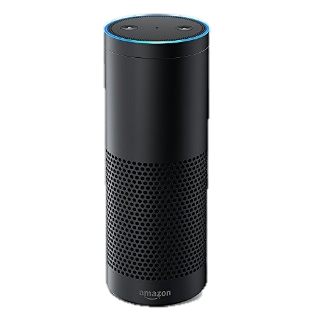 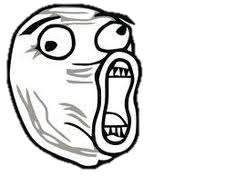 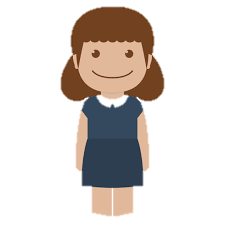 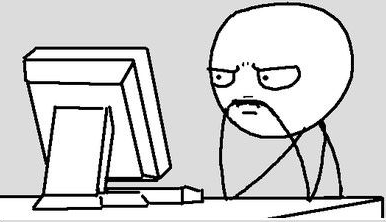 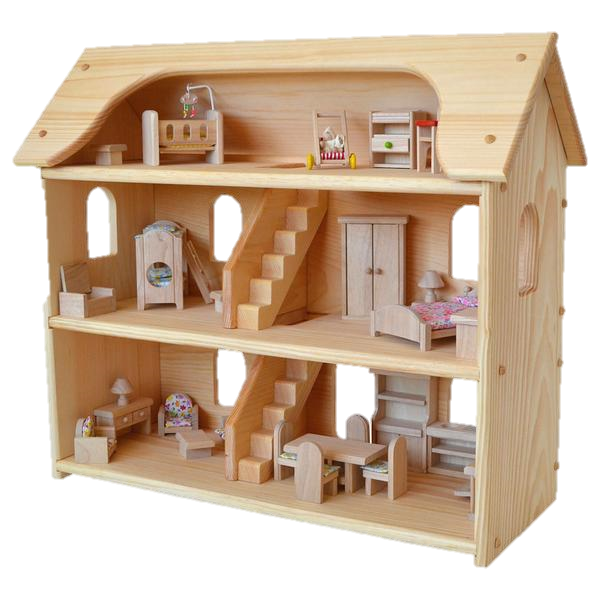 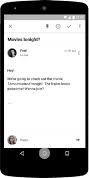 2. Audible But Not Intelligible
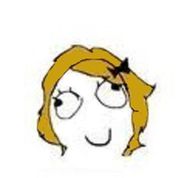 “Cocaine Noodle!”
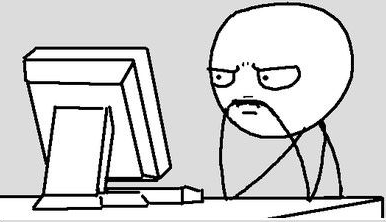 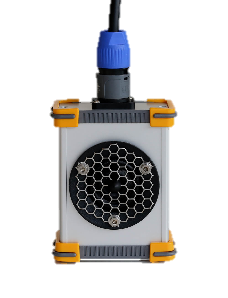 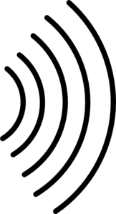 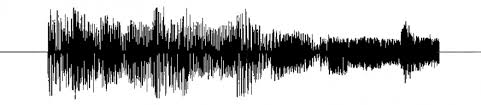 2. Audible But Not Intelligible
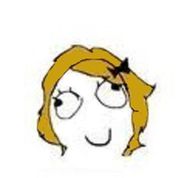 “Cocaine Noodle = Okay Google”
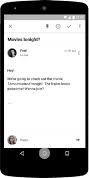 “Cocaine noodle….?”
“Cocaine Noodle!”
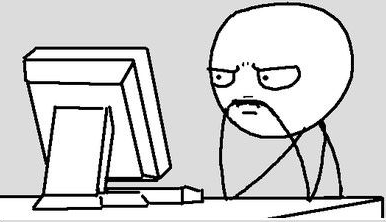 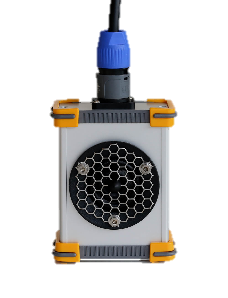 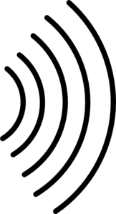 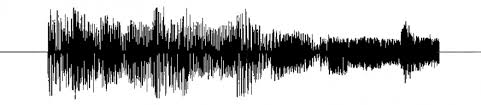 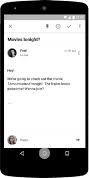 2. Audible But Not Intelligible
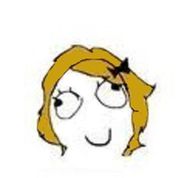 “*%$&@*$&@*##”
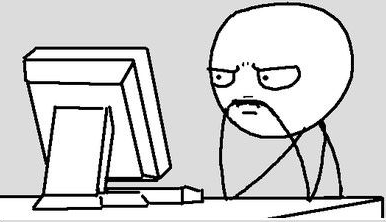 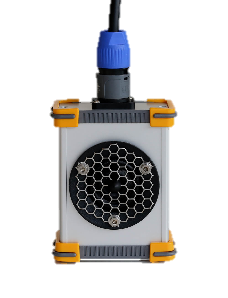 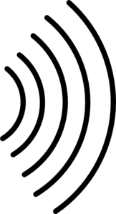 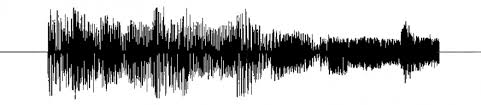 2. Audible But Not Intelligible
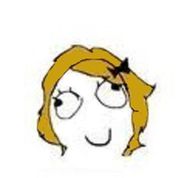 “hmm..”
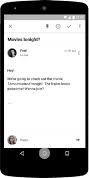 “*%$&@*$&@*##”
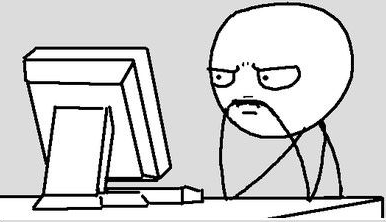 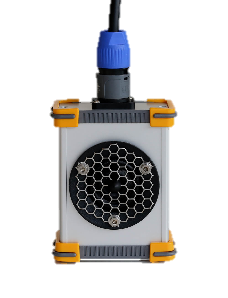 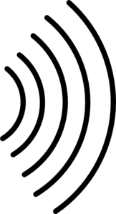 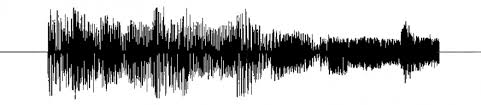 Command 1 : “Okay google”
Command 2 : “Okay google, Open xkcd.com”
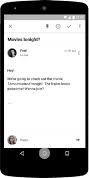 3. In-Audible
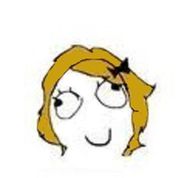 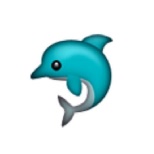 “Okay Google!”
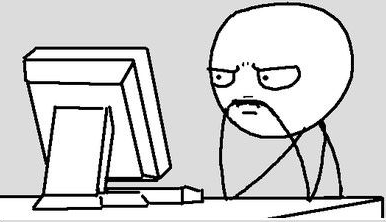 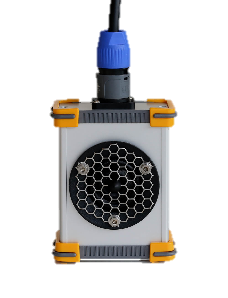 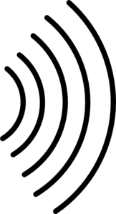 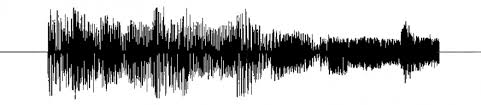 3. In-Audible
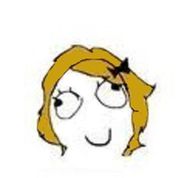 “…..”
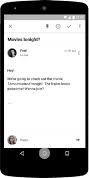 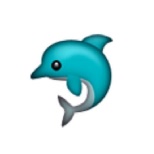 “Okay Google!”
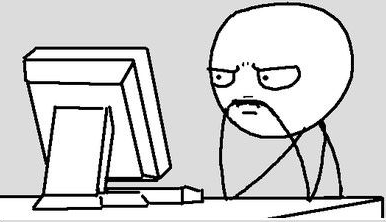 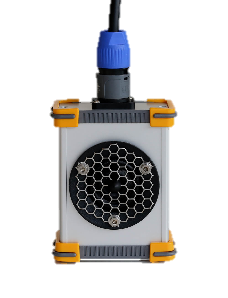 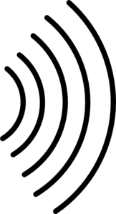 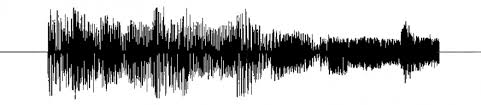 Related work
Cocaine Noodles: Exploiting the Gap between Human and Machine Speech Recognition, USENIX WOOT 2015
Hidden Voice Commands, USENIX 2016
Background
Voice Capture System
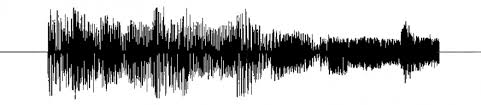 ADC
Voice signal
Microphone
Amplifier
Low Pass Filter
Voice Recognition System
Background
Voice Capture System
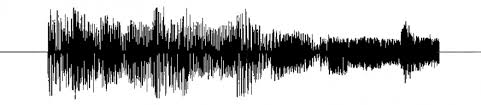 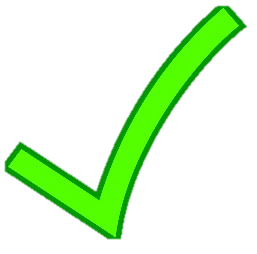 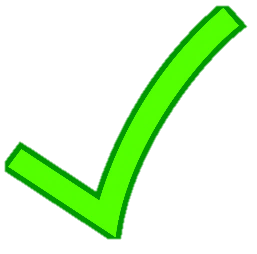 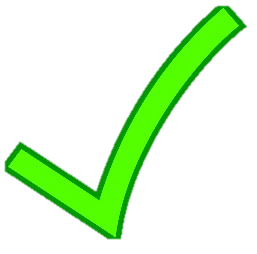 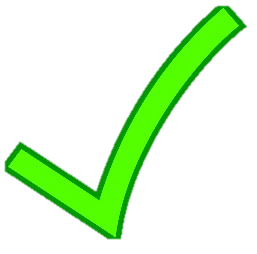 ADC
Voice signal
Microphone
Amplifier
Low Pass Filter
0
2k
Background
Modulation
0
0
2k
22k
24k
26k
Background
Voice Capture System
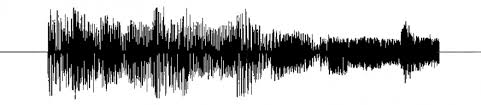 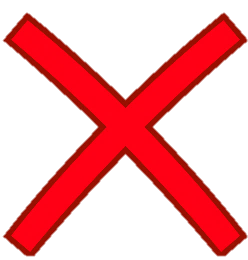 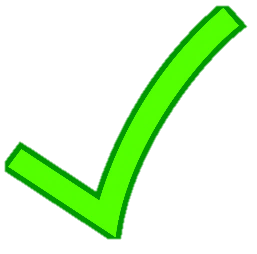 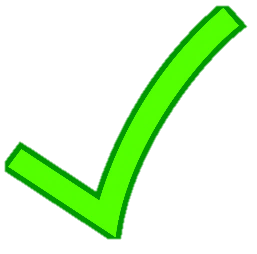 ADC
Modulated voice signal
Microphone
Amplifier
Low Pass Filter
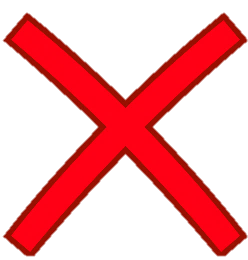 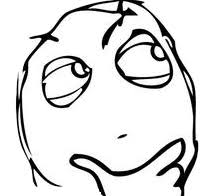 Hmm…Its impossible.
0
22k
24k
26k
Cocaine noodle Author
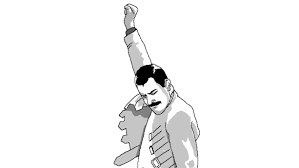 Previous work [61] considers it impossible to receive voices above 20 kHz.
But… It works!
Since most speech recognition systems apply band-stop filters to attenuate signals that fall outside of the range of human speech and require a minimum power level for parsing speech, the adversary does not attempt to construct a covert audio channel that cannot be perceived by the human ear.
DolphinAttack
DolphinAttack Author
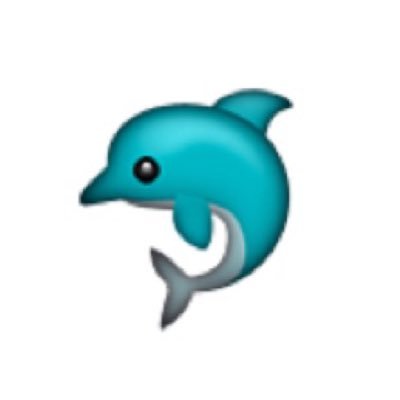 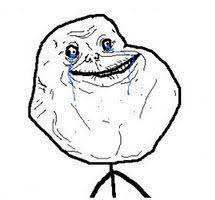 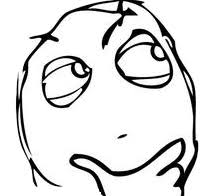 Hmm…Its impossible.
Cocaine noodle Author
Background
Voice Capture System
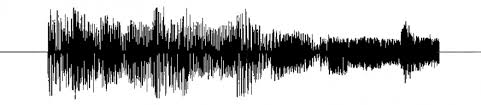 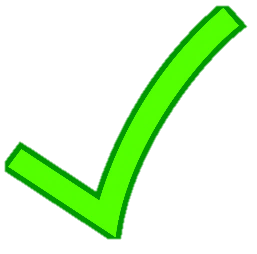 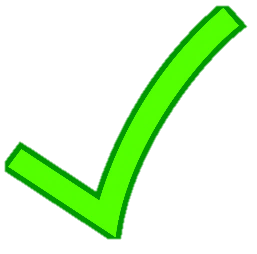 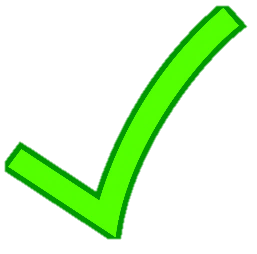 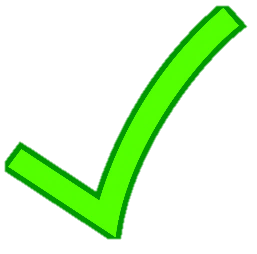 ADC
Modulated voice signal
Microphone
Amplifier
Low Pass Filter
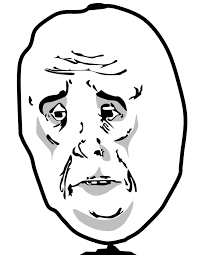 0
22k
24k
26k
Cocaine noodle Author
Non-linearity
Voice Capture System
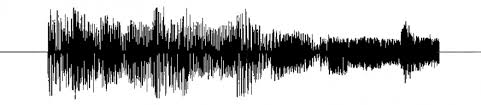 ADC
Voice signal
Microphone
Amplifier
Low Pass Filter
Non-linearity
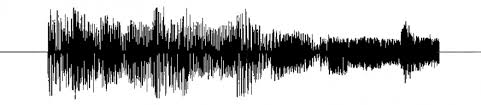 ADC
Voice signal
Microphone
Low Pass Filter
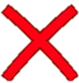 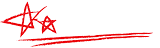 Nonlinearity term
Non-linearity
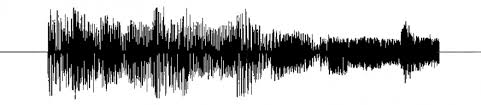 ADC
voice signal
Microphone
Low Pass Filter
Voice Recognition System
Non-linearity
Voice Capture System
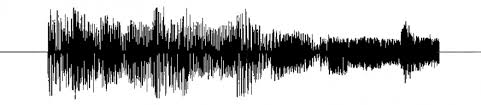 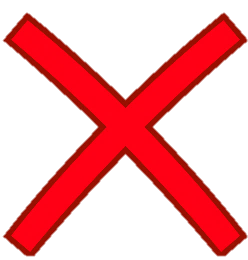 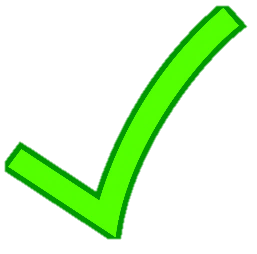 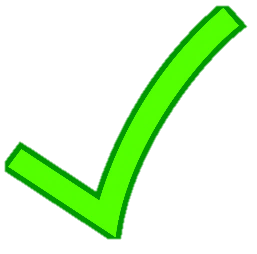 ADC
Modulated voice signal
Microphone
Amplifier
Low Pass Filter
Non-linearity
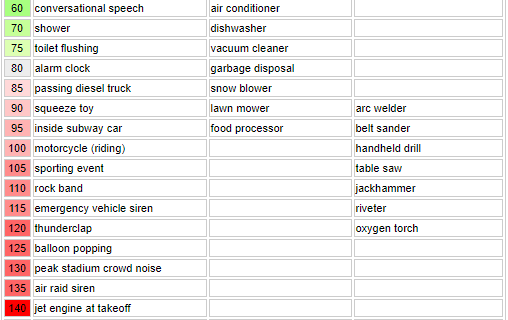 Voice signal
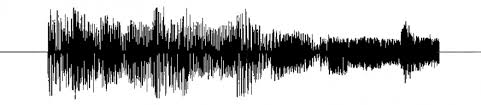 ADC
The received SPL for the ultrasound is measured at
10 cm away from the Vifa [9] speaker and is 125 dB.
Modulated voice signal
Microphone
Low Pass Filter
Voice Recognition System
Does it really work?
Can you distinguish?
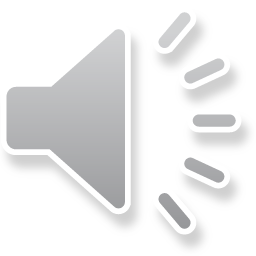 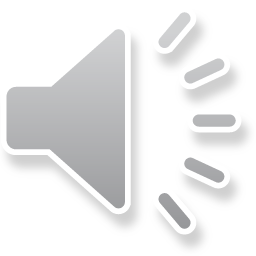 원본
Nonlinear term
Are we done?
No, we have an authentication problem
Siri knows who the owner is
User-dependent activation
	Siri does not be activated by the non-owner voice.
	Even in-audible voice is not much different.
ANY SOLUTION?
Solution #1
Brute force
Device is trained by Google TTS engine.
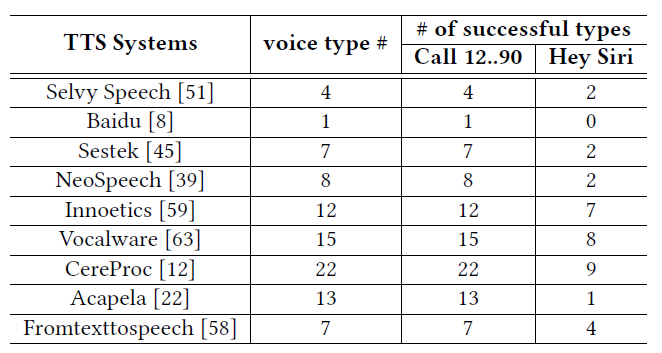 Solution #2
Concatenative Synthesis
When an attacker recorded owner’s sentences except “Hey Siri”
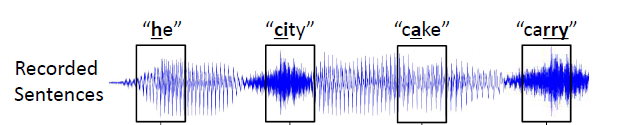 ㅎㅣ
ㅋㅔ이크
헤이
Evaluation
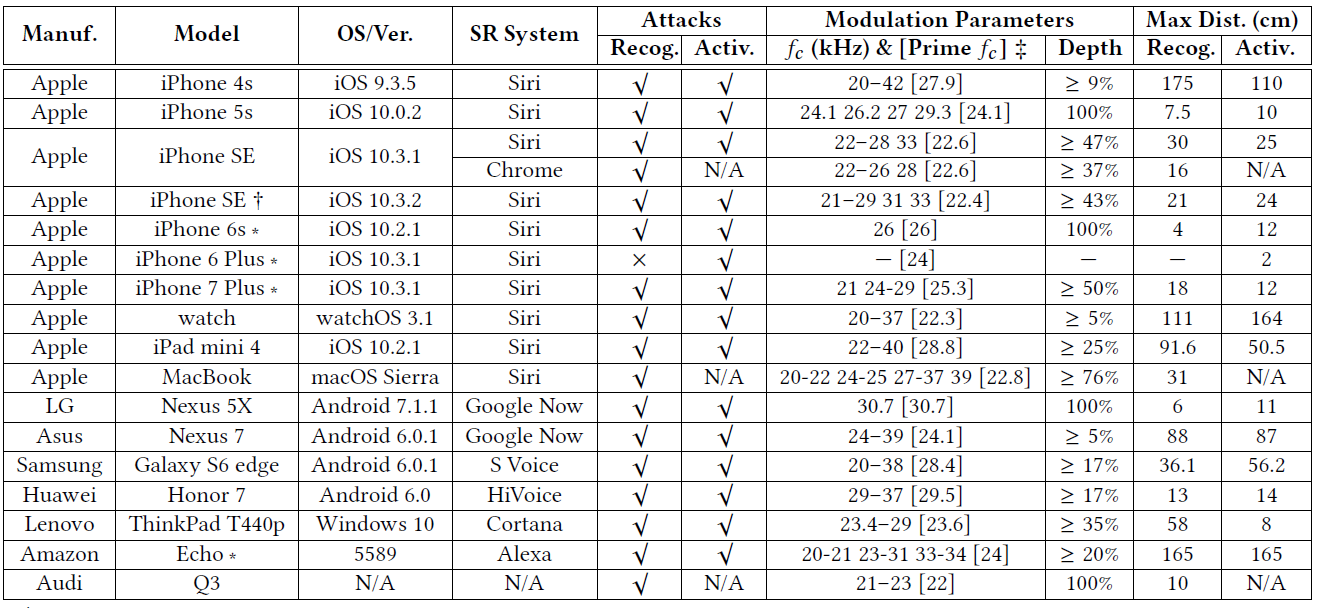 Hardware defense #1
Voice Capture System
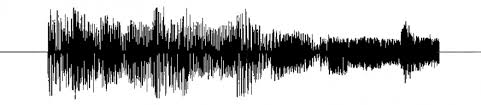 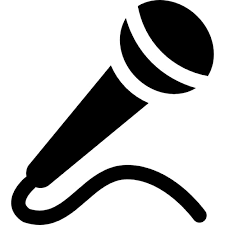 ADC
Microphone
Amplifier
Low Pass Filter
Low Pass Filter
Modulated voice signal
Voice Recognition System
Hardware defense #2
Voice Capture System
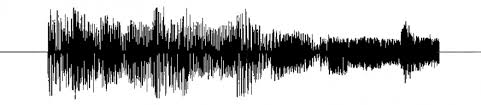 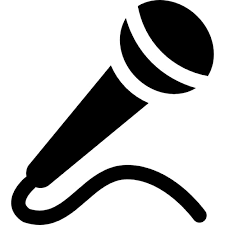 X
ADC
Microphone
Amplifier
Low Pass Filter
Modulated voice signal
Voice Recognition System
Software defense
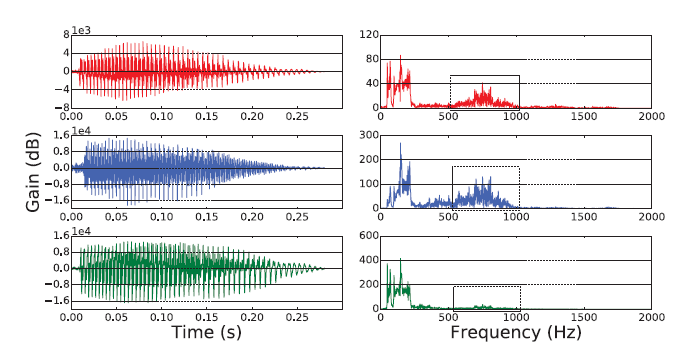 Original
Recorded
Recovered
Conclusion
Authors find …
Inaudible voice attack is possible.
Amplitude Modulation
Nonlinear component

Do Not Trust The Paper TOO MUCH. Be critical.
Limitation and Future work
Poor defense.
Starbucks siren order

Authentication solution is non-sense.

Attack distance is not very long.(max. 1m)

Attack needs high power signal.

Attack can be exposed by device response